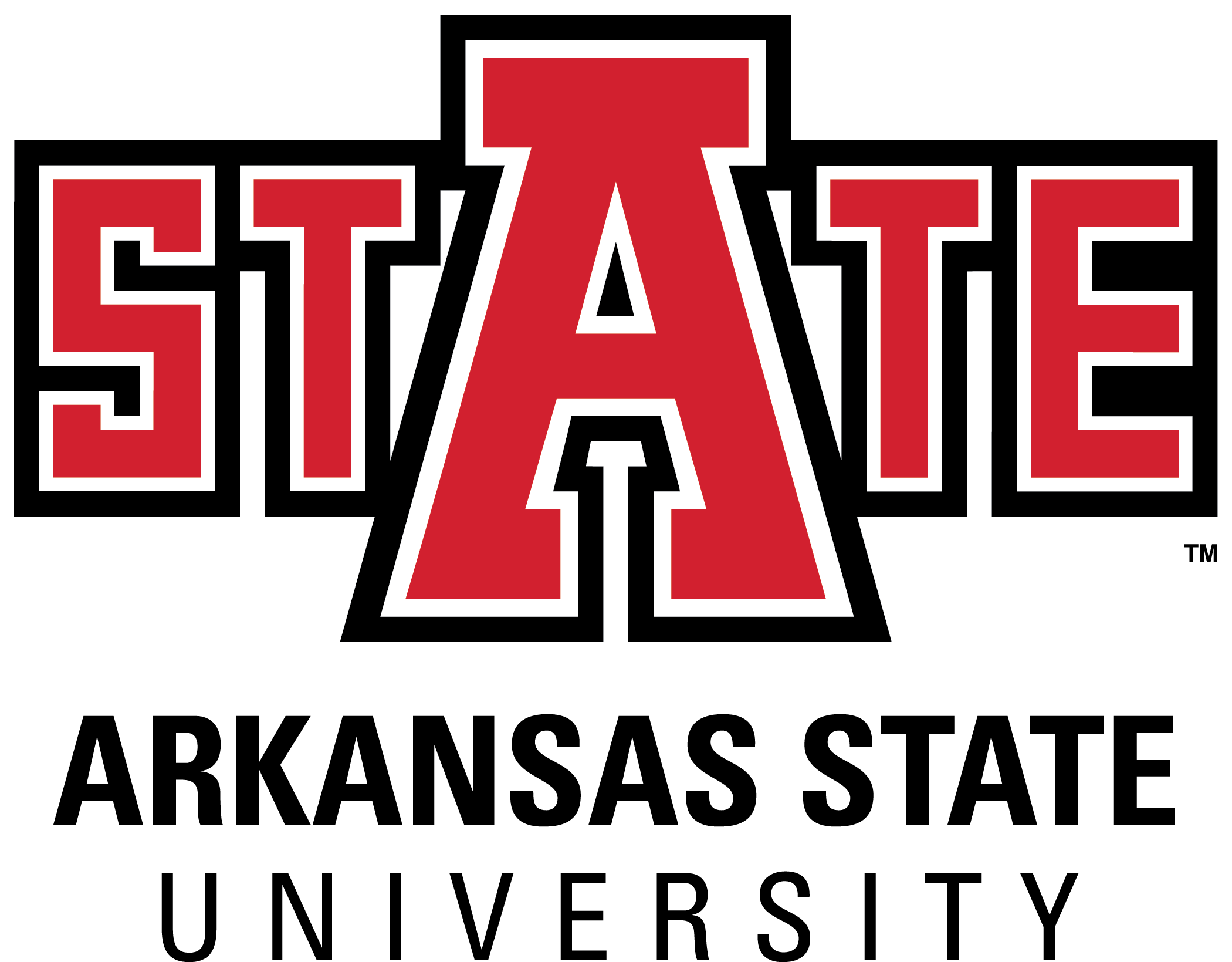 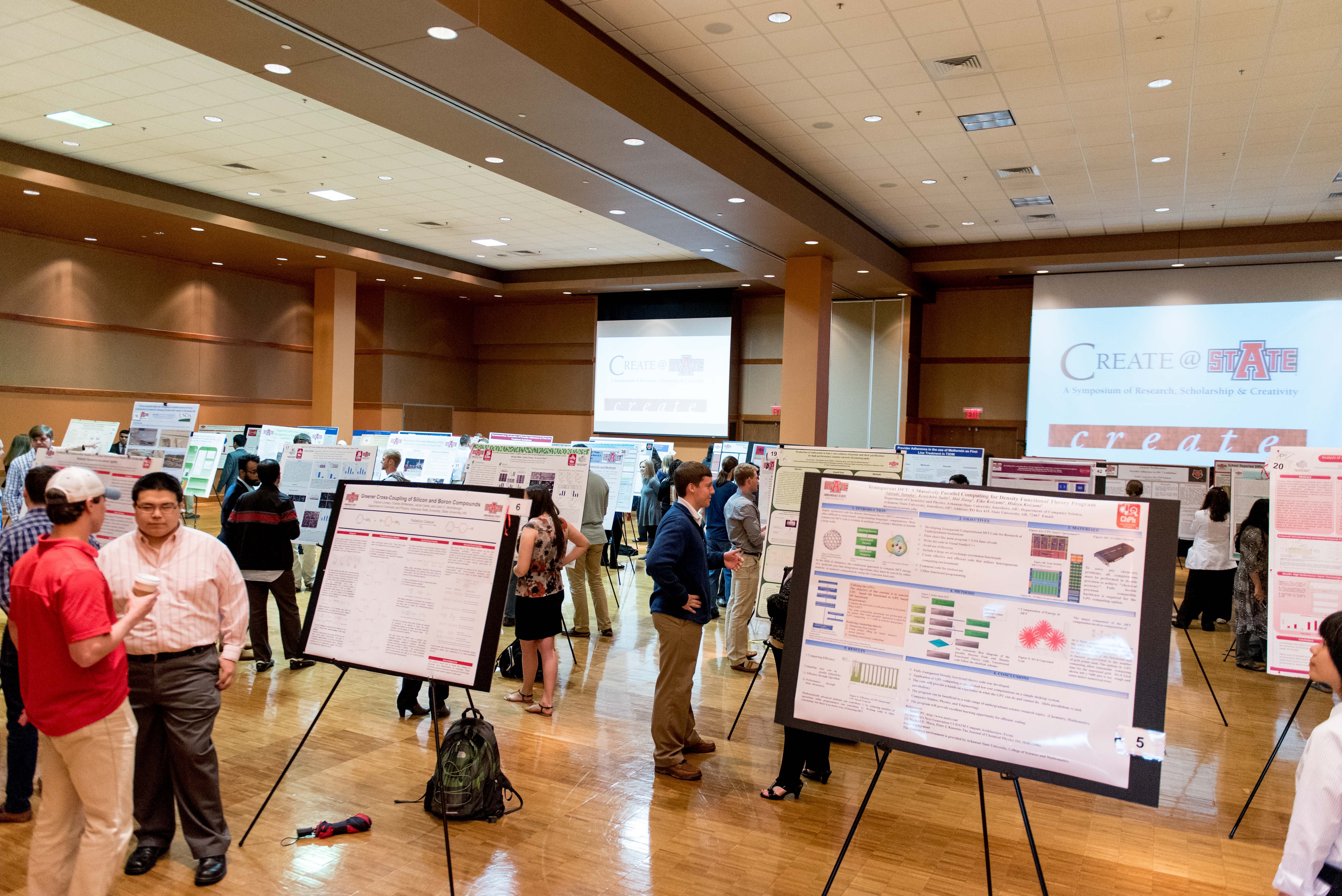 Pilot of a Co-Curricular Assessment Model at Arkansas State University for Student Research Events

*Assessment Mini-Grant Recipient, 2017-2018

Emily Devereux, MPA, CRA
Executive Director of Research Development
Advisor, A-State Student Research Council
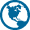 AState.edu
/AStateResearch
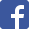 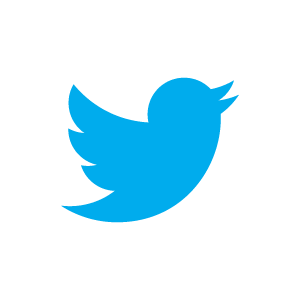 @AStateResearch
Learn @ State, March 14, 2018, Arkansas State UniversityA Celebration of Investigations into Student-Learning Assessment
A-State Student Research Council
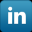 Student Research Event Assessment Tool
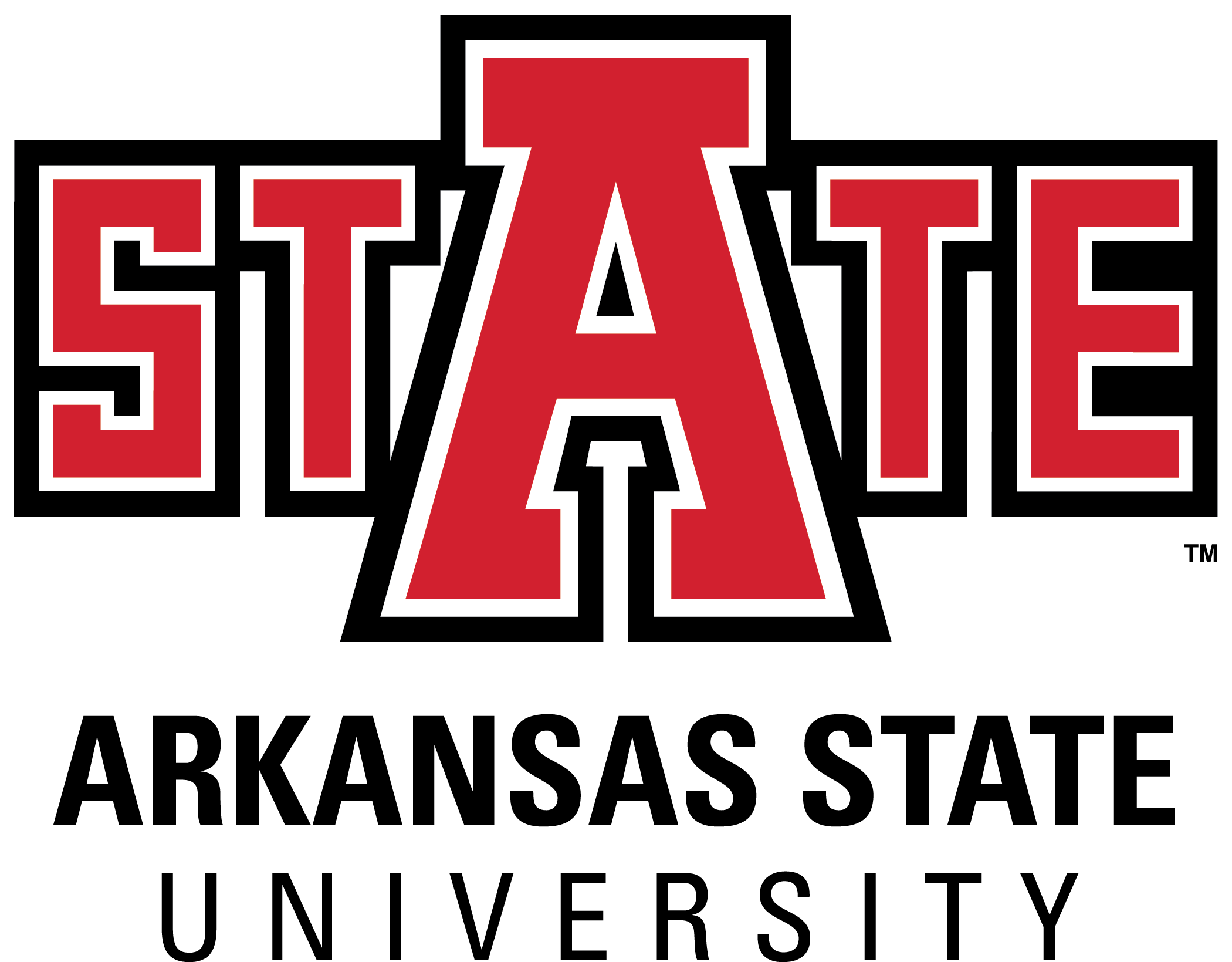 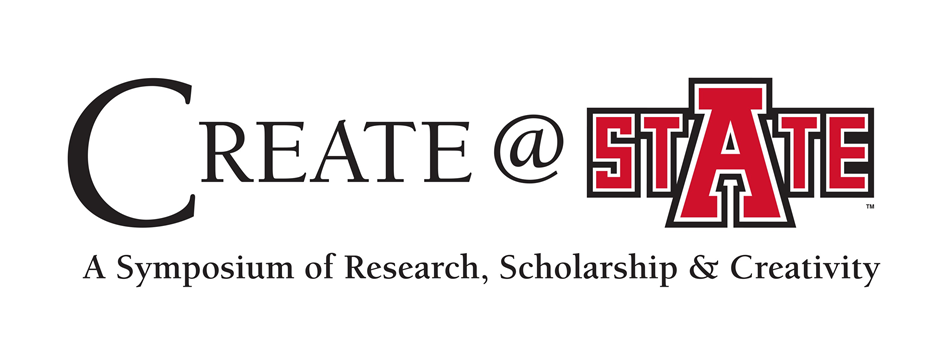 Official Symposium of University
Student Showcase
Inclusive of all 6 Colleges
Collaboration between RTT, Advancement, Learning Commons, SRC Committees for event and assessment activities
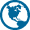 AState.edu
/AStateResearch
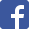 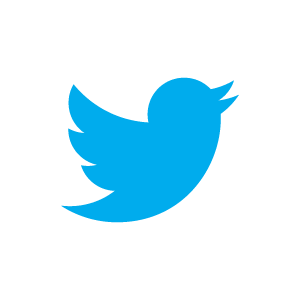 @ArkansasState
Learn @ State, March 14, 2018, Arkansas State UniversityA Celebration of Investigations into Student-Learning Assessment
A-State Student Research Council
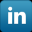 Student Research Event Assessment Tool
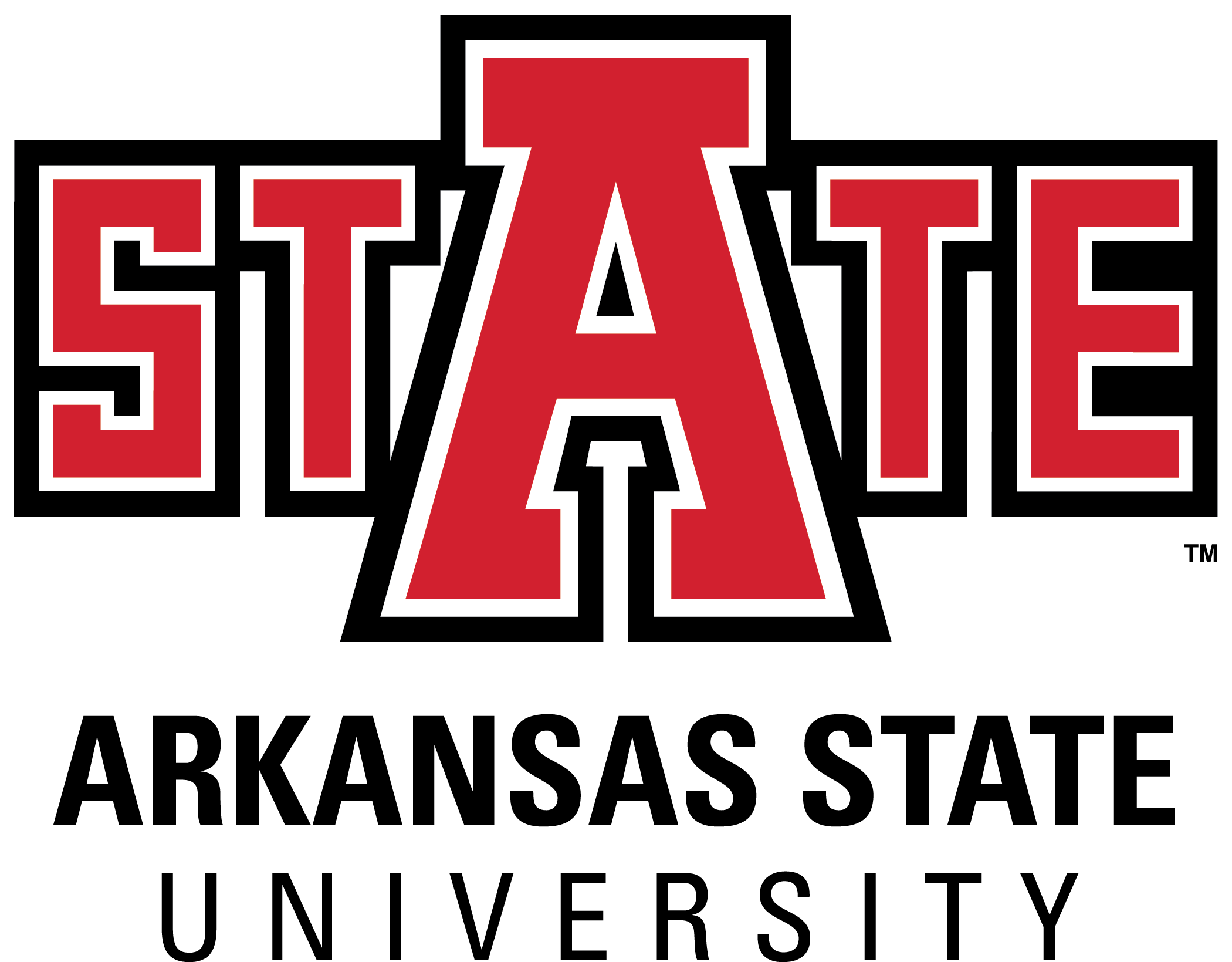 Reason for Co-Curricular Assessment:

Provide evaluative methods to assess how participation in co-curricular student activities such as Create@State provides a learning platform for identified SLOs:
Communication Skills
Creative & Critical Thinking

Learning outcomes believed to be gained DURING:
Abstract composition process
Presenting/Dissemination of work to diverse audience
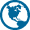 AState.edu
/AStateResearch
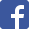 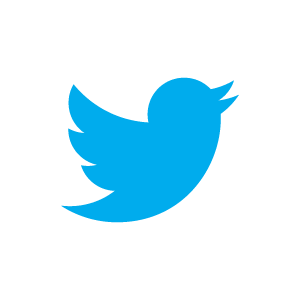 @ArkansasState
Learn @ State, March 14, 2018, Arkansas State UniversityA Celebration of Investigations into Student-Learning Assessment
A-State Student Research Council
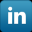 Student Research Event Assessment Tool
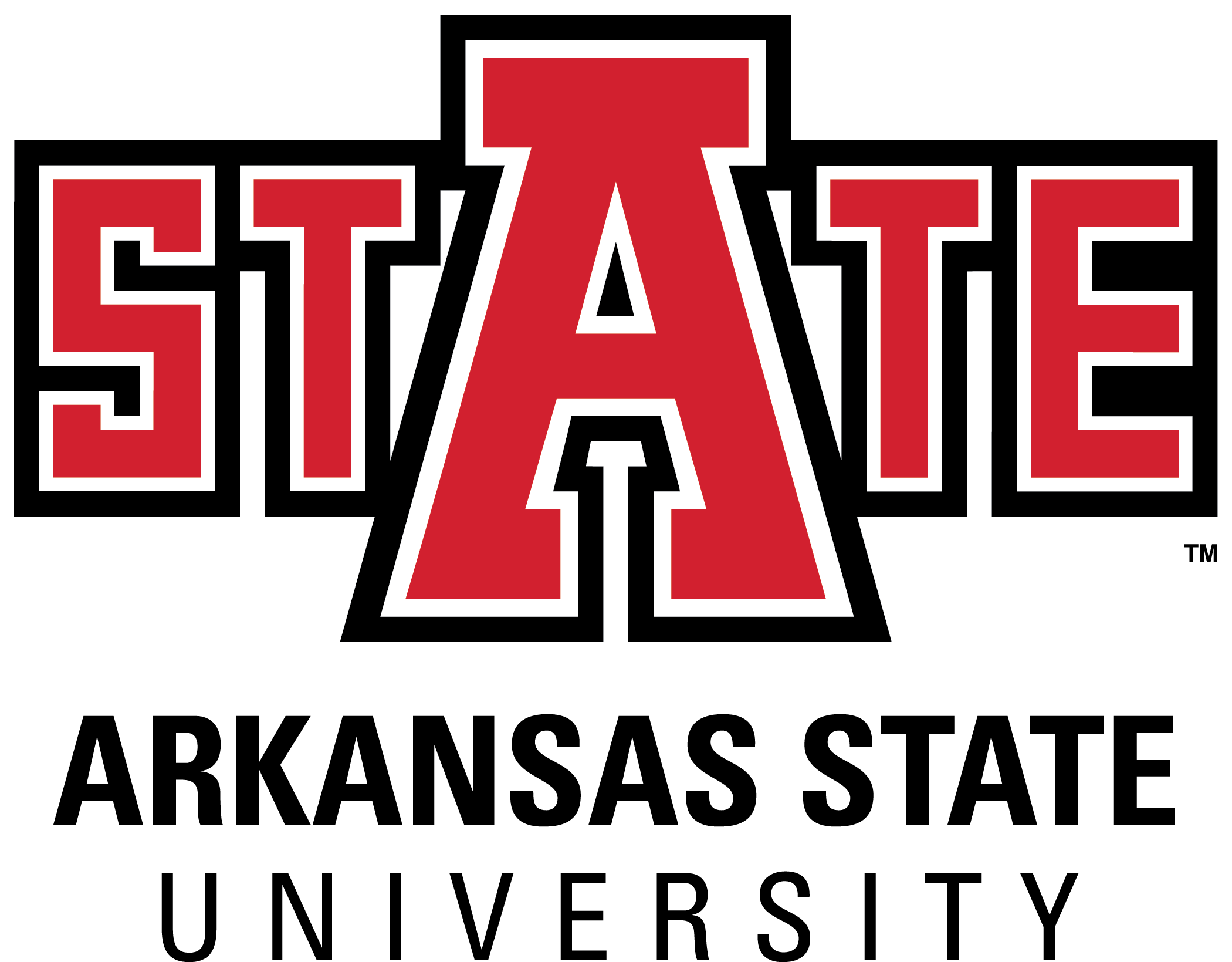 Methods:
Qualitative & Quantitative 

Survey adaptation of the Undergraduate Research Student Self-Assessment (URSSA; Hunter et al. 2009) instrument (to address research, scholarly & creative works)
Rubrics – Abstract & Presentation
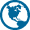 AState.edu
/AStateResearch
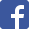 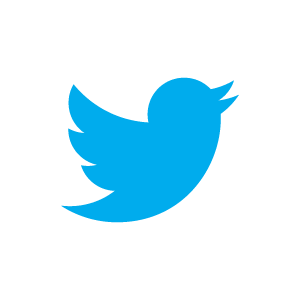 @ArkansasState
Learn @ State, March 14, 2018, Arkansas State UniversityA Celebration of Investigations into Student-Learning Assessment
A-State Student Research Council
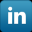 Student Research Event Assessment Tool
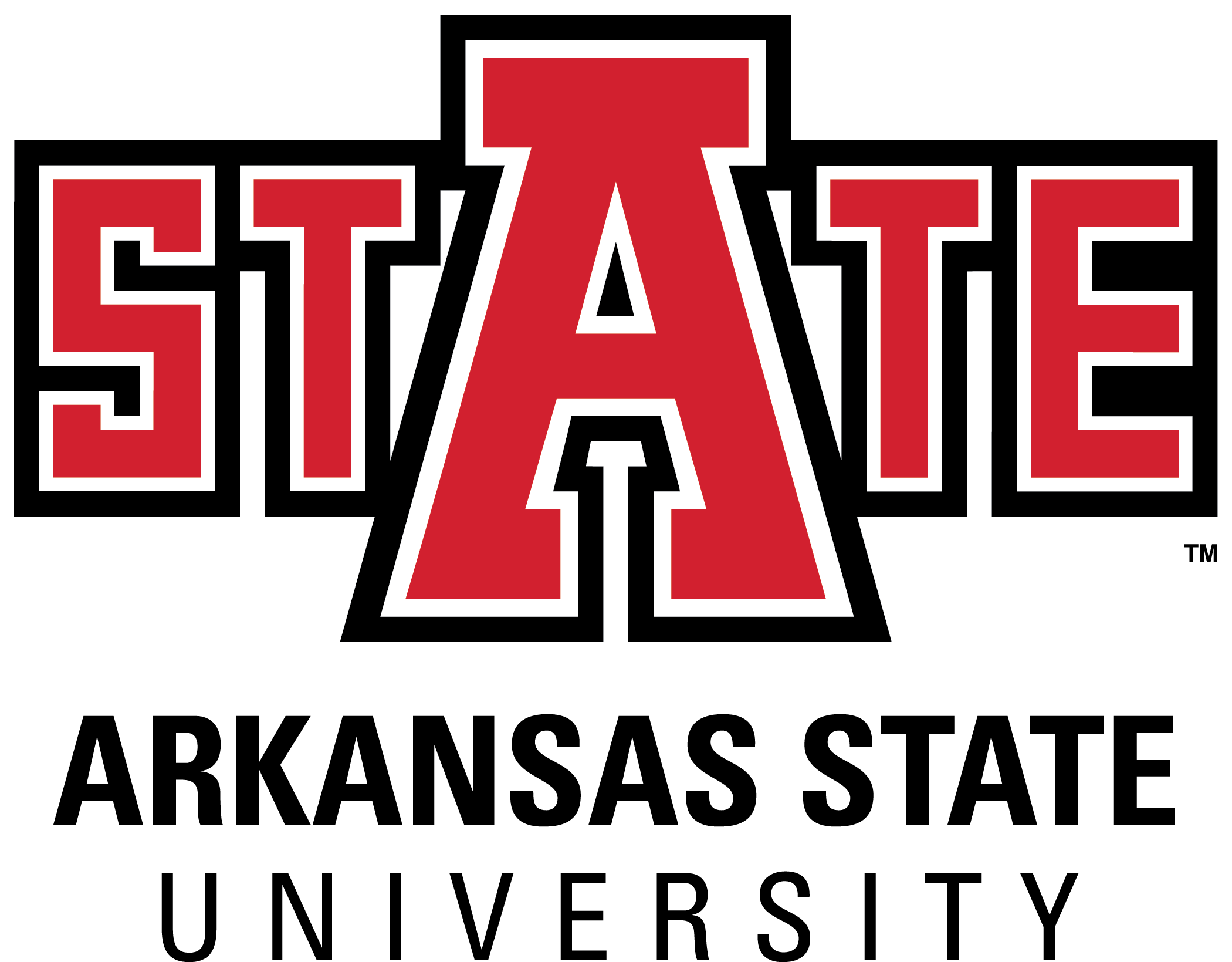 Data Analysis & Action Plan, April –May 2018.

Determine/improve learning process for student research events.
Metrics/benchmarks for competitive federal proposals (institutional support of student research & broader impacts).
Stewardship for Advancement.
Piloted model for assessment of student research events to be further refined and repeated at additional institutions
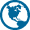 AState.edu
/AStateResearch
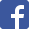 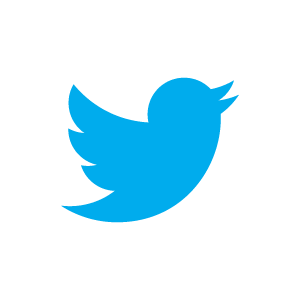 @ArkansasState
Learn @ State, March 14, 2018, Arkansas State UniversityA Celebration of Investigations into Student-Learning Assessment
A-State Student Research Council
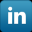